Scorecard – 
New Channel Baseline Management Areas
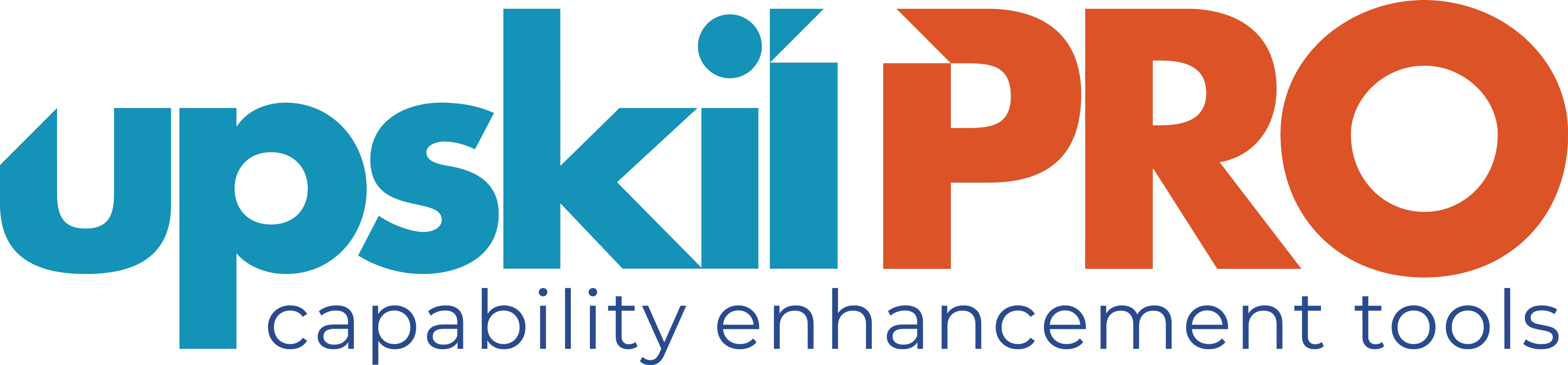 Establish new channel baseline areas to ascertain alignment with objectives
Y
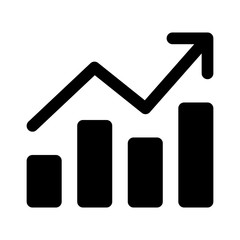 channel baseline areas
X
O
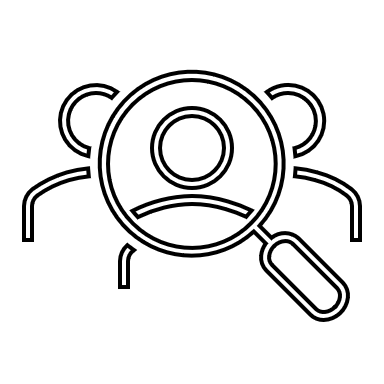 UpskilPRO e Institute for Sales & Marketing
Tools, Content & Templates 
Hand built using experience & insight
Channels of distribution
Scorecard – New Channel Baseline Management Areas.
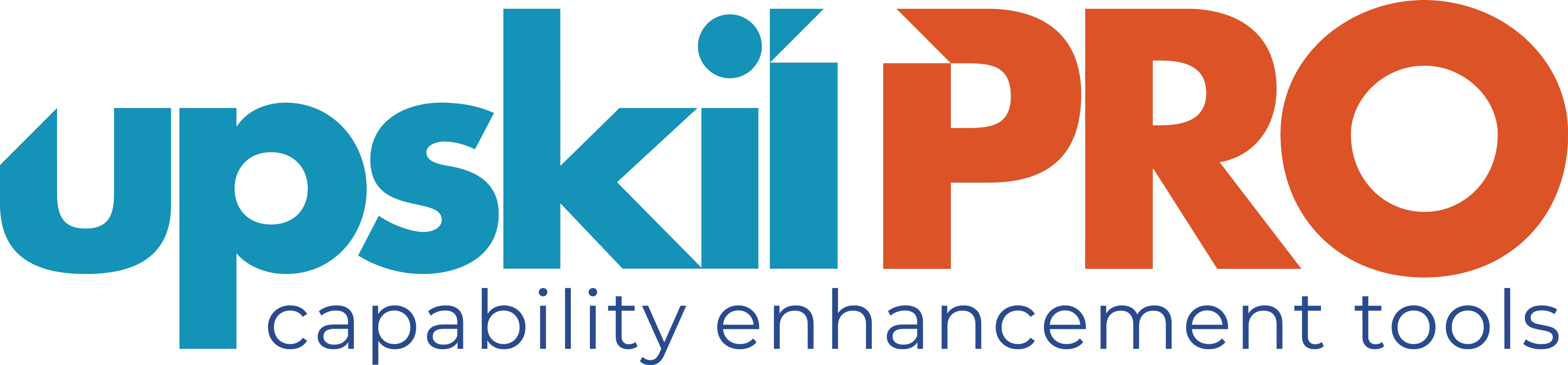 2008
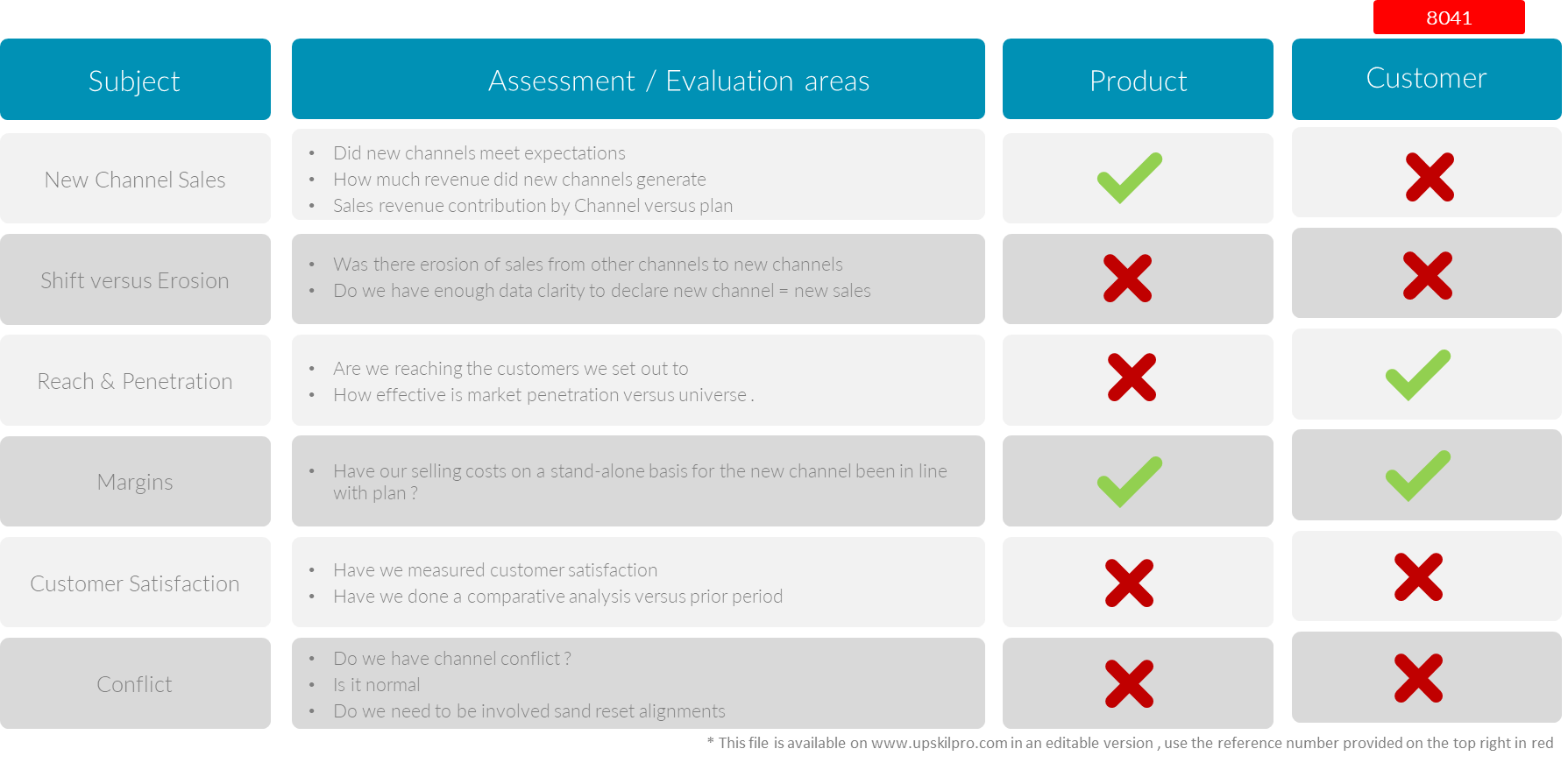 3006
2
www.upskilpro.com
Scorecard – 
New Channel Baseline Management Areas
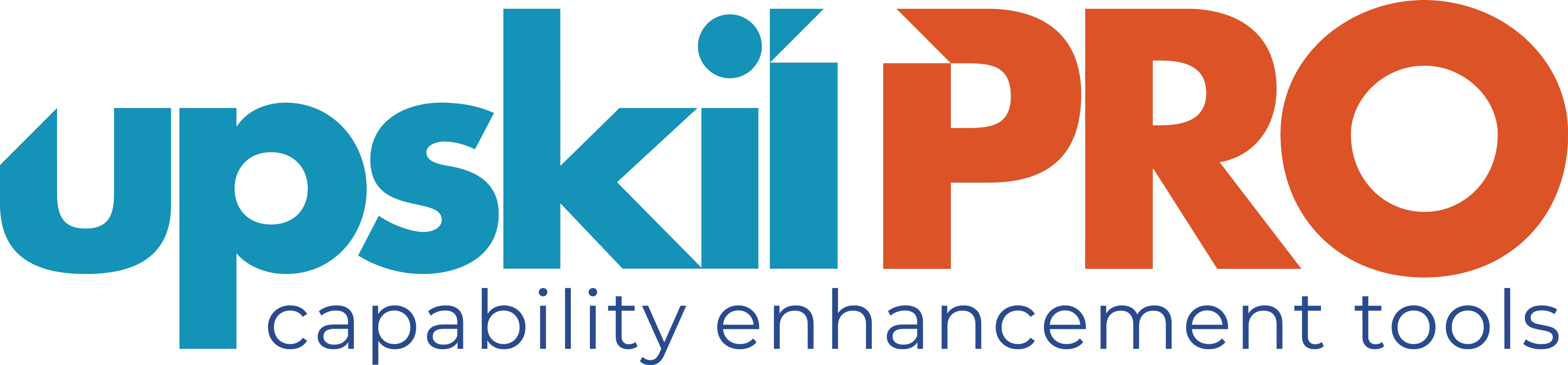 Establish new channel baseline areas to ascertain alignment with objectives
Y
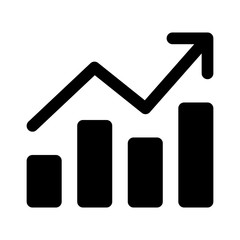 channel baseline areas
X
O
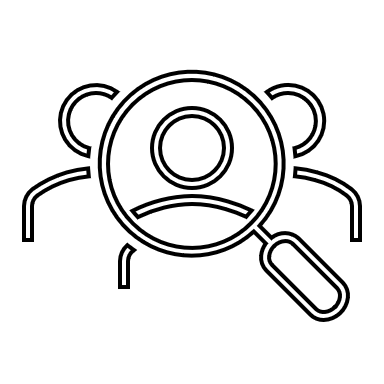 UpskilPRO e Institute for Sales & Marketing
Tools, Content & Templates 
Hand built using experience & insight